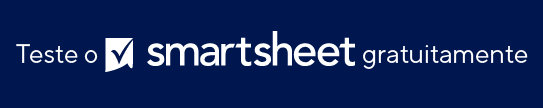 MODELO DE GRÁFICO DE GANTT DE PLANO DE 3 ANOS
Notas quanto ao uso deste modelo
Insira os anos representados em seu plano. 

Ajuste as barras para representar a duração por atividade.  Adicione datas de início e de término, datas de marcos e informações adicionais dentro de cada barra ou na área do gráfico. 

A legenda de cor abaixo do gráfico pode ser usada para distinguir entre proprietários e tipos de atividades.
PROJETO 1 | 00/00 – 00/00
Prazo 00/00
Marco 1
Prazo 00/00
PROJETO 2 | 00/00 – 00/00
Prazo 00/00
Prazo 00/00
Prazo 00/00
PROJETO 3 | 00/00 – 00/00
Prazo 00/00
Prazo 00/00
Cor da legenda 7
Cor da legenda 5
Cor da legenda 3
Cor da legenda 1
Cor da legenda 8
Cor da legenda 6
Cor da legenda 4
Cor da legenda 2
MODELO DE GRÁFICO DE GANTT DE PLANO DE 3 ANOS
Título e descrição do projeto 00/00/0000-00/00/0000
Título e descrição do projeto 00/00/0000-00/00/0000
Objetivo
Objetivo
Objetivo
Meta
Título e descrição do projeto 00/00/0000-00/00/0000
Objetivo
Meta
Meta
Objetivo
Título e descrição do projeto 00/00/0000-00/00/0000
Objetivo
Objetivo
Cor da legenda 7
Cor da legenda 5
Cor da legenda 3
Cor da legenda 1
Cor da legenda 8
Cor da legenda 6
Cor da legenda 4
Cor da legenda 2
MODELO DE GRÁFICO DE GANTT DE PLANO DE 3 ANOS